EFOP-3.4.3-16-2016-00014
Interjún kívüli kiválasztási módszerek
AP6_Oktig_SZTE open online oktatás
Bessenyei Zsolt
Pick hr vezető
Kiválasztás: teszttel vagy anélkül?
1. tesztek 
- általában a 3.-4. körben (kiválasztási folyamat végén vagy ahhoz közeledve – legyen lehetőség az eredményről a pályázóval még beszélni)
- érzelmek/objektív szempontok aránya (20%-80%)
- inkább „multik” gyakorlata – egyre több kis cég saját teszteket (is) gyárt
- idő és pénz megtakarítás
követelmények:
- tényszerűség: kiértékelési kézikönyv vagy szoftver
- érvényesség: azt mérje, amire szánták
- megbízhatóság: minél pontosabban mérjen
- viszonyítottság: viszonyszámmá alakításra van szükség
2. helyzetgyakorlatok (munkakör specifikus) – pl. interjúba építve: értékesítő „adjon el” nekem valamit
3. informatikai készség (word, excel, ppt, egyéb)
4. próbamunka, próbanap
5. grafológus pl. kézzel írt önéletrajz kérés (feltérképezi, hogy a jelölt 
    képességei, készségei, személyiségjegyei mennyire felelnek meg a kívánt
    kompetenciáknak)
6. referencia – előző munkáltatótól
Legjellemzőbb tesztek
- személyiségtesztek 
- teljesítménytesztek
- intelligenciatesztek (numerikus és verbális gondolkodás, téri képzeleti gondolkodás,  memória, általános tájékozottság, logika, tájékozottság)
- képességtesztek
- motivációs tesztek (mennyire és mivel lehet a legjobban motiválni)

Pl: www.teszt.lap.hu, www.shl.hu 

Miért használnak teszteket?
A multinacionális cégek több, mint 2/3-a alkalmaz teszteket. 
Mert:	- objektívebbek, mint az emberi döntések
	- hatékonyak, jóval magasabb beválási mutatók, így hosszú távon 	  	  kifizetődőbbek
	- olyan információ nyerhető, amely hagyományos interjúval nem, vagy 	csak 	  nehezen
Példák alkalmazható tesztekre
- CAPTAIN (munkaattitűd, vezetői magatartás, döntési képesség, személyiség,
  szociábilitás, fejlődési területek)
- MOTIVÁCIÓS
- CSAPATTAG TÍPUS
- KONFLIKTUSKEZELŐ
- NYELVI SZINTFELMÉRŐ
- LOGIKAI
- MATEMATIKAI
- PIERON (feladat végrehajtás gyorsaságát, pontosságát, monotonitást, tanulási készséget)
- IDŐGAZDÁLKODÁS
- EGY PERCES – nem a megoldás a fontos, az időlimit miatti reagálást figyeljük
- SPECIÁLIS SZEMÉLYISÉG TESZT – 3 agyterület működése alapján (STRUKTOGRAM)
Speciális személyiség teszt (biostruktúra-elemzés)
törzsagy(zöld)    – önfenntartás
középagy(piros) – önérvényesítés
nagyagy (kék)    – öntudat
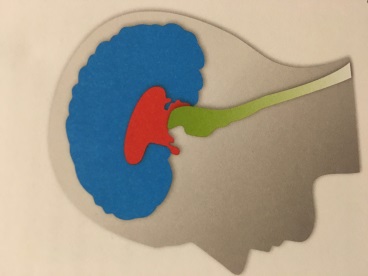 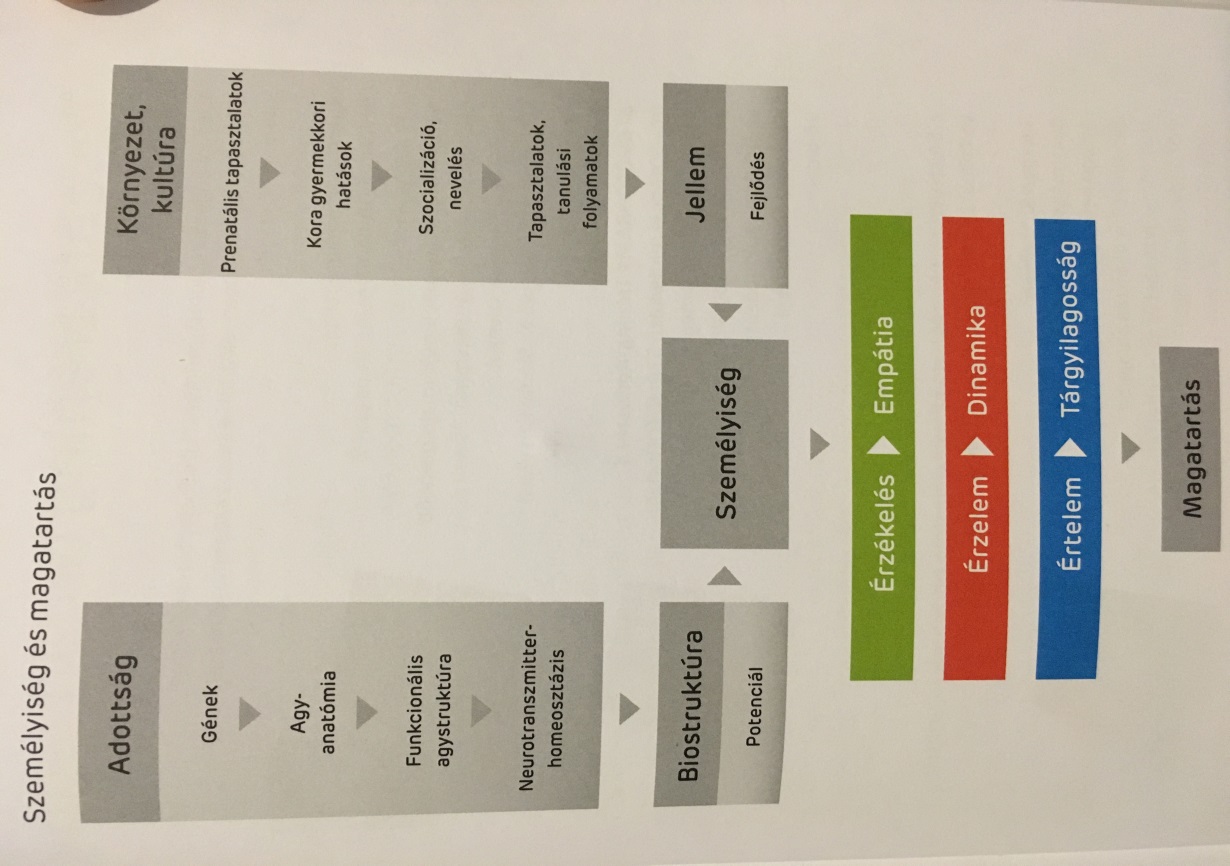 Mit vizsgál?

- emberekhez való kapcsolat
- gondolkodási és munkamódszer
- időben való orientáció
Kép forrása: Kulcs az önismerethez (STRUKTOGRAM tréning rendszer) c. könyv Svájc 1001HU
Kiválasztás teszttel vagy anélkül?
Kiválasztási Központ (AC - Assessment Center)     
6-12 fő körül ideális, 0,5 naptól akár hetekig tarthat

Laborkörülményeket teremt, valódi társas közegbeli viselkedést modellez (egyéni és csoportos feladatok, tesztek, prezentációk, interjúk)
Pl. szerepjáték, esettanulmány, postabontás, csoportos problémamegoldás

Szükséges képességek:
előadói
empátia
stressztűrő
irányító
kezdeményező
teljesítményorientáció
meggyőzőerő
kooperáció
rugalmasság
ötletgazdagság
AC – Lehet jól csinálni...?
…lehet, de az alábbi hibák nélkül     
3 probléma:

- Az elvégzendő feladatoknak sokszor semmi közük a betöltendő munkakörhöz
  (pl. Marsra költözéshez kit-mit vinnél magaddal)

- Mesterséges, mesterkélt környezet
  (konkurens pályázókkal kell megküzdeni; megfigyelők közt nem feltétlen van   
   szakmailag a munkakörhöz értő)

- A látottak és az eredmények nem megfelelő megítélése
  (külsőségek alapján, fellépés, prezentáció)

+1 drága – még akkor is, ha házon belül csináljuk
Próbamunka, próbanap
A munkakörhöz kapcsolódó feladat:
- szervezési feladat
- szakmai kompetenciát (valós gyakorlatot) vagy nyelvtudást tesztelő feladat (pl.: fizikai munka, mérleg készítés, marketing terv, konferencia beszélgetés angolul)

Fontos!  Leginkább gondolkodási módra, egyéni ötletekre kíváncsiak (szellemi munka esetén)! 

A munkáltató képet alkot a hozzáállásról, hozzáértésről és terhelhetőségről, a pályázó megismeri a munkahelyi körülményeket, elvárásokat.
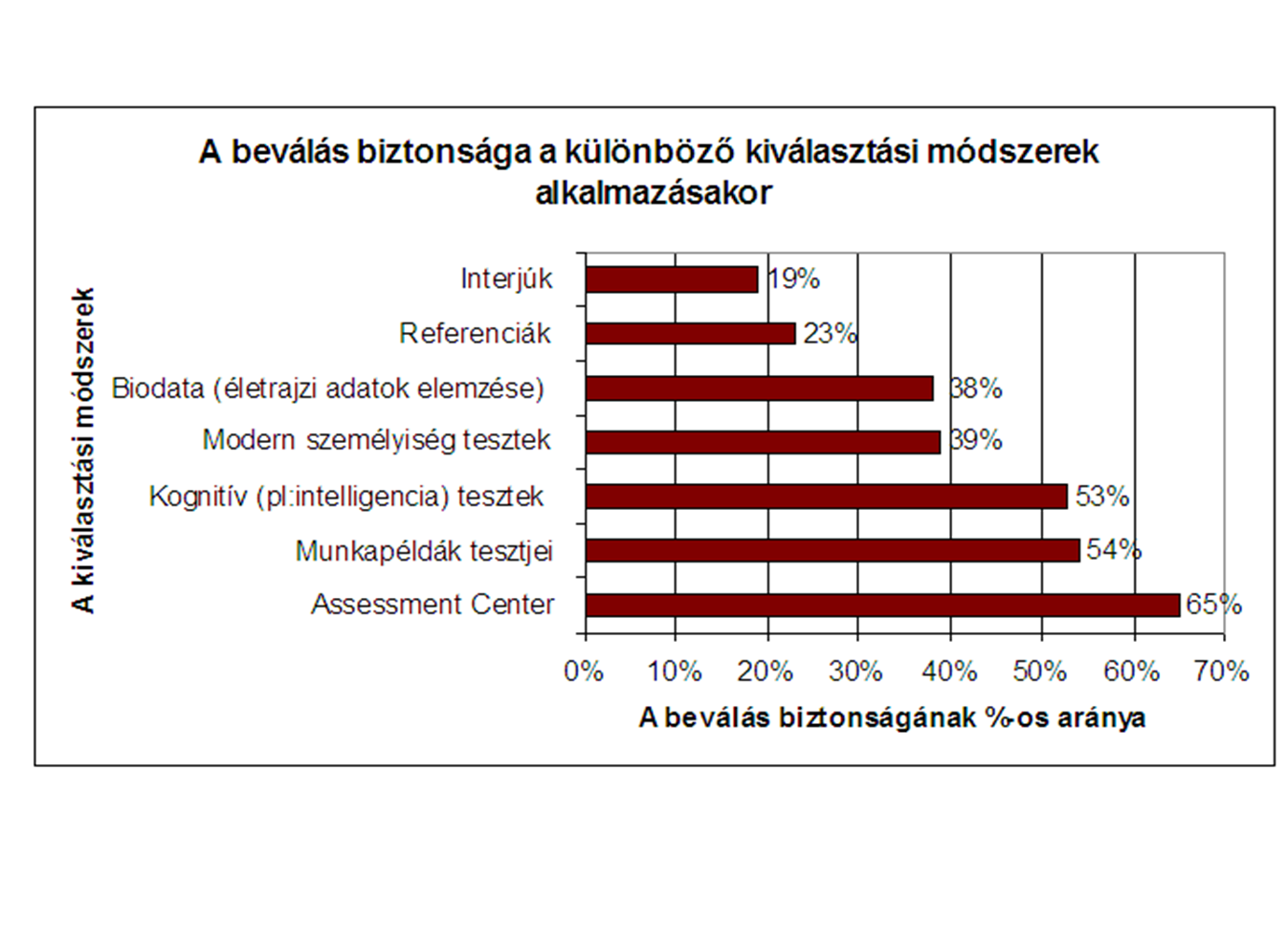 Adat forrása: https://www.bumm.sk/archivum/2006/06/06/713_mi-az-az-assessment-center
KÖSZÖNÖM A FIGYELMET!